Uloga IKT u razvoju financijske pismenosti

Ivana Ružić
I. osnovna škola Čakovec
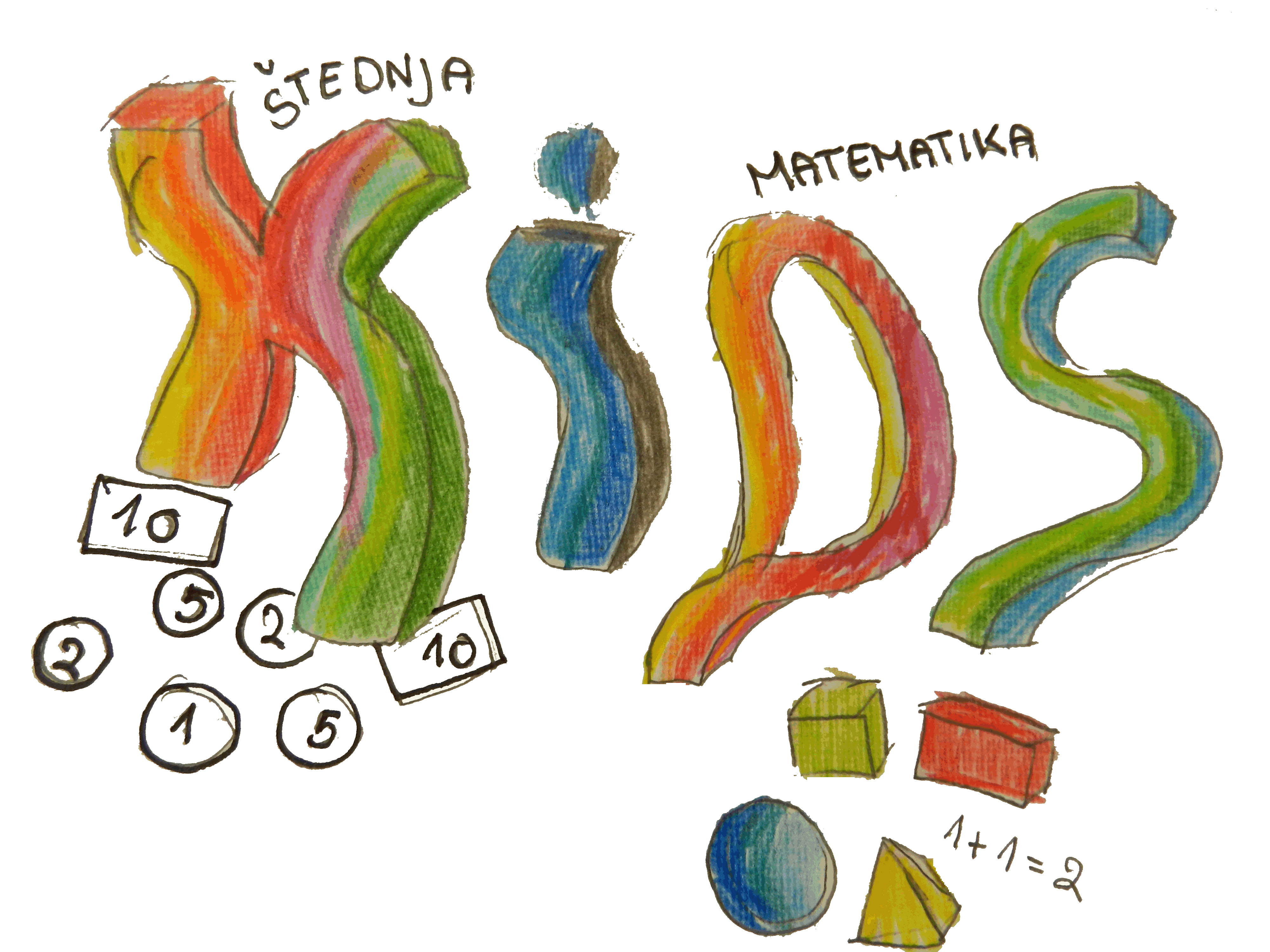 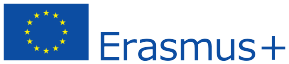 Erasmus+ KA2 Cooperation and Innovation for Good Practices
Erasmus+ KA2 - Cooperation and Innovation for Good Practices
I.primary school Čakovec, Croatia
Keep Invest Donate Spend
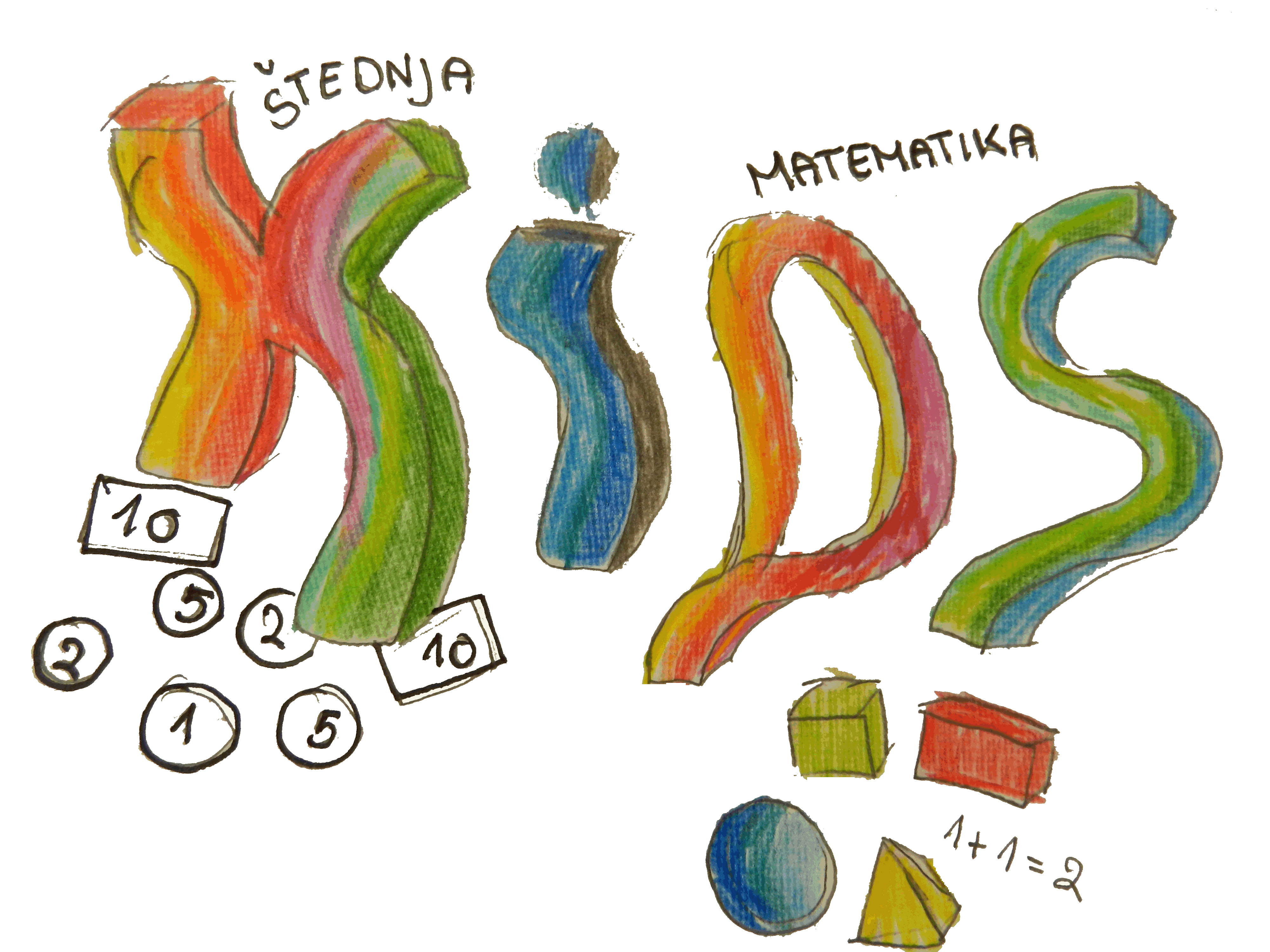 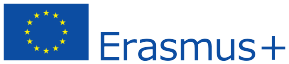 Zašto je djecu potrebno učiti financijsku pismenost?
Erasmus+ KA2 - Cooperation and Innovation for Good Practices
I.primary school Čakovec, Croatia
Keep Invest Donate Spend
[Speaker Notes: Poput drugih provokativnih tema, novac je nešto o čemu će djeca čuti izvan kuće - u školi, ​​na sportskim aktivnostima ili u domovima prijatelja. 
Djeca mogu dobiti pogrešnu poruku o novcu ako informacije dobivaju od svojih vršnjaka. Važno je djecu u ranoj dobi naučiti da bogatstvo nije izvor zadovoljstva i sreće. 
Čak ako roditelji ne znaju razliku između naknade za rad i doprinosa mirovinskim stupovima, roditelji mogu dati točne informacije, predstaviti ideje, razvijati interes i svijesti, pomoći i osnažiti svoju djecu da preuzmu kontrolu nad svojim financijskim životom.
Promatramo li ranije generacije, različiti oblici štednje su vrlo usko povezani s njihovom svakodnevnom životom. Za prošle generacije štednja je bila najvažniji aspekt života, a omogućila im je sigurnust u starosti. 
Međutim, s modernom ekonomijom i globalizacijom, mlade generacije su prisiljene trošiti više novaca u svakodnevnom životu, često trošimo iznad svojih mogućnosti, ne možemo se kontrolirati u okolini koja promiće raskošan život.
Financijska disciplina i neovisnost je jedan od najvažnijih područja koje zajedno roditelji i učitelji moraju razviti kod djece.
Na žalost, mnoga istraživanja pokazuju da je financijska pismenost građana veoma niska čak i u razvijenim zemljama.]
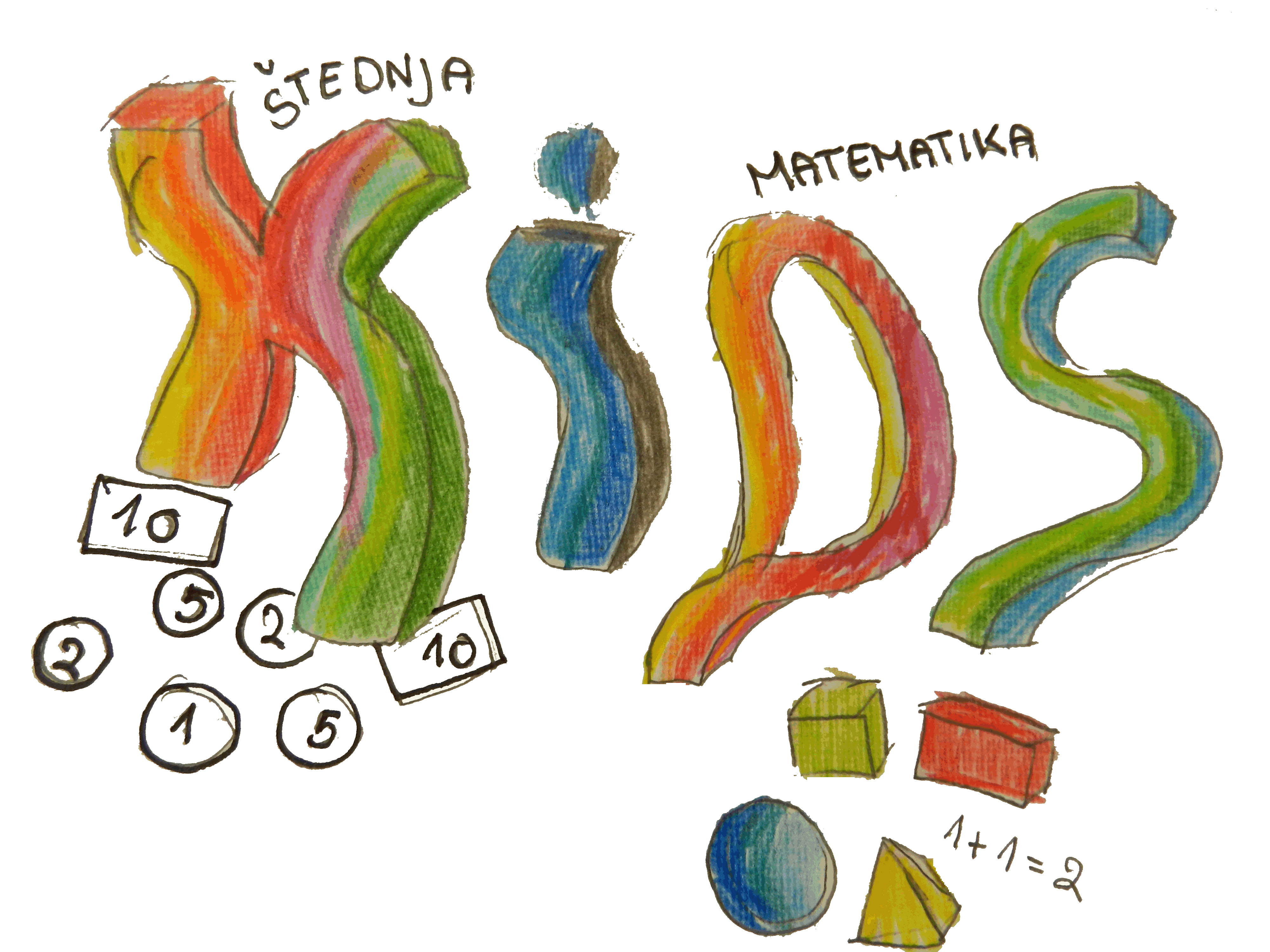 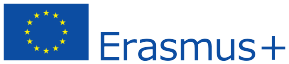 Ciljevi:

razvoj kreativnosti, inovativnosti, suradnje, 
uz podršku IKT kao temeljnog alata u razvoju financijske pismenosti, digitalnih kompetencija i kompetencija za cjeloživotno učenje
Erasmus+ KA2 - Cooperation and Innovation for Good Practices
I.primary school Čakovec, Croatia
Keep Invest Donate Spend
[Speaker Notes: Želimo da djeca nauče što je novac, kako je nastao i kako se razvijao, djecu želimo naučiti kako da kontroliraju svoj novac, kako da planiraju svoj budžet, razviju naviku štednje, prepoznaju što im je zaista potrebno, a što je prolazni hir, želimo ih naučiti da racionalno koriste sva dobra koja su im na raspolaganju, razviju empatiju, pomaganje osobama u nevolji, i da svojim primjerom utječu na ljude oko sebe.]
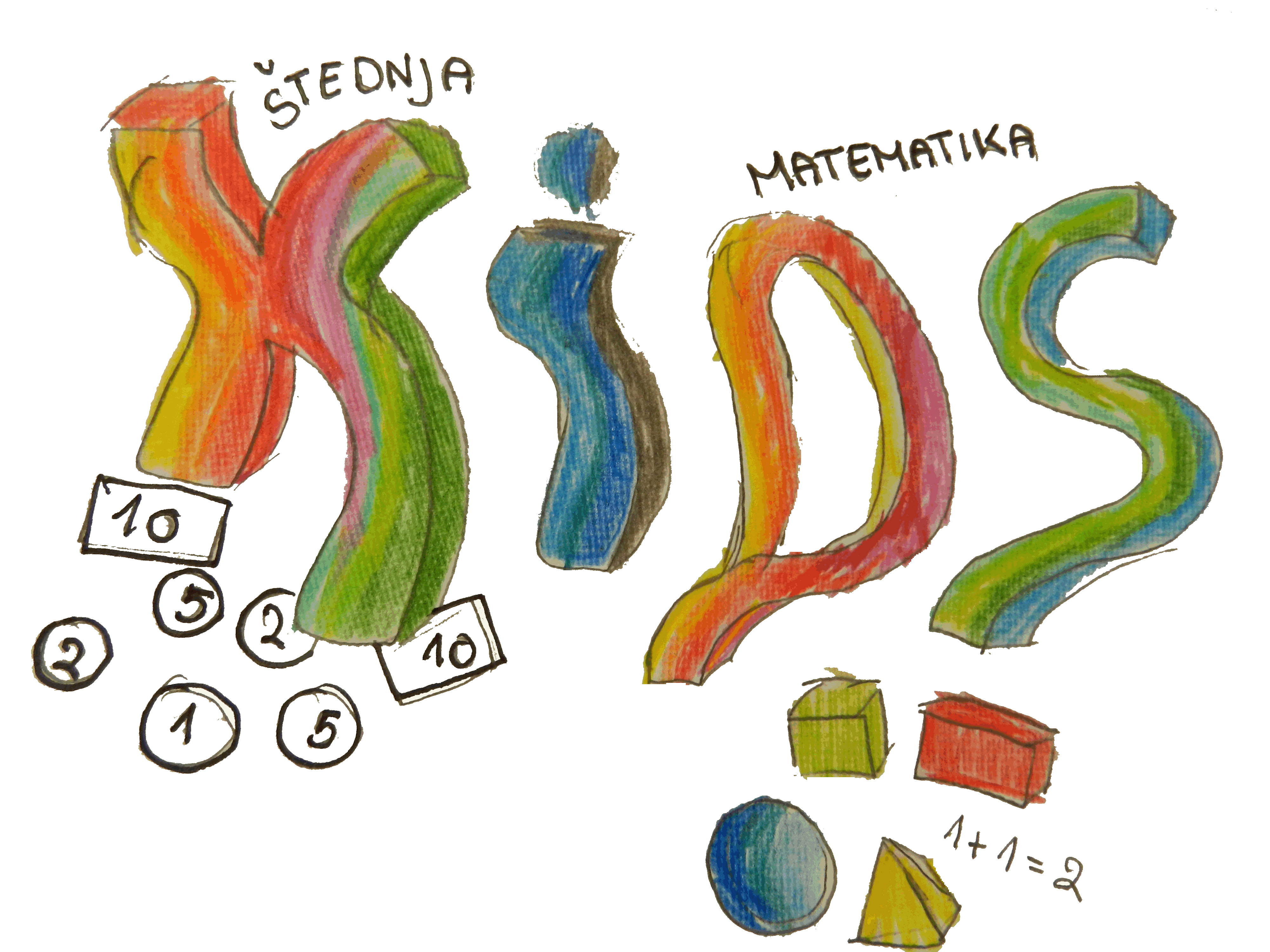 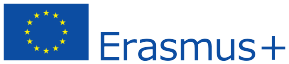 Aktivnosti
(Učenici - Roditelji - Učitelji)
Erasmus+ KA2 - Cooperation and Innovation for Good Practices
I.primary school Čakovec, Croatia
Keep Invest Donate Spend
[Speaker Notes: Istraživanje o razini financijskim navikama, svijesti i ponašanju.
Istraživanje o povijesti novca, financijskim institucijama i ulogom u našem svakodnevnom životu.]
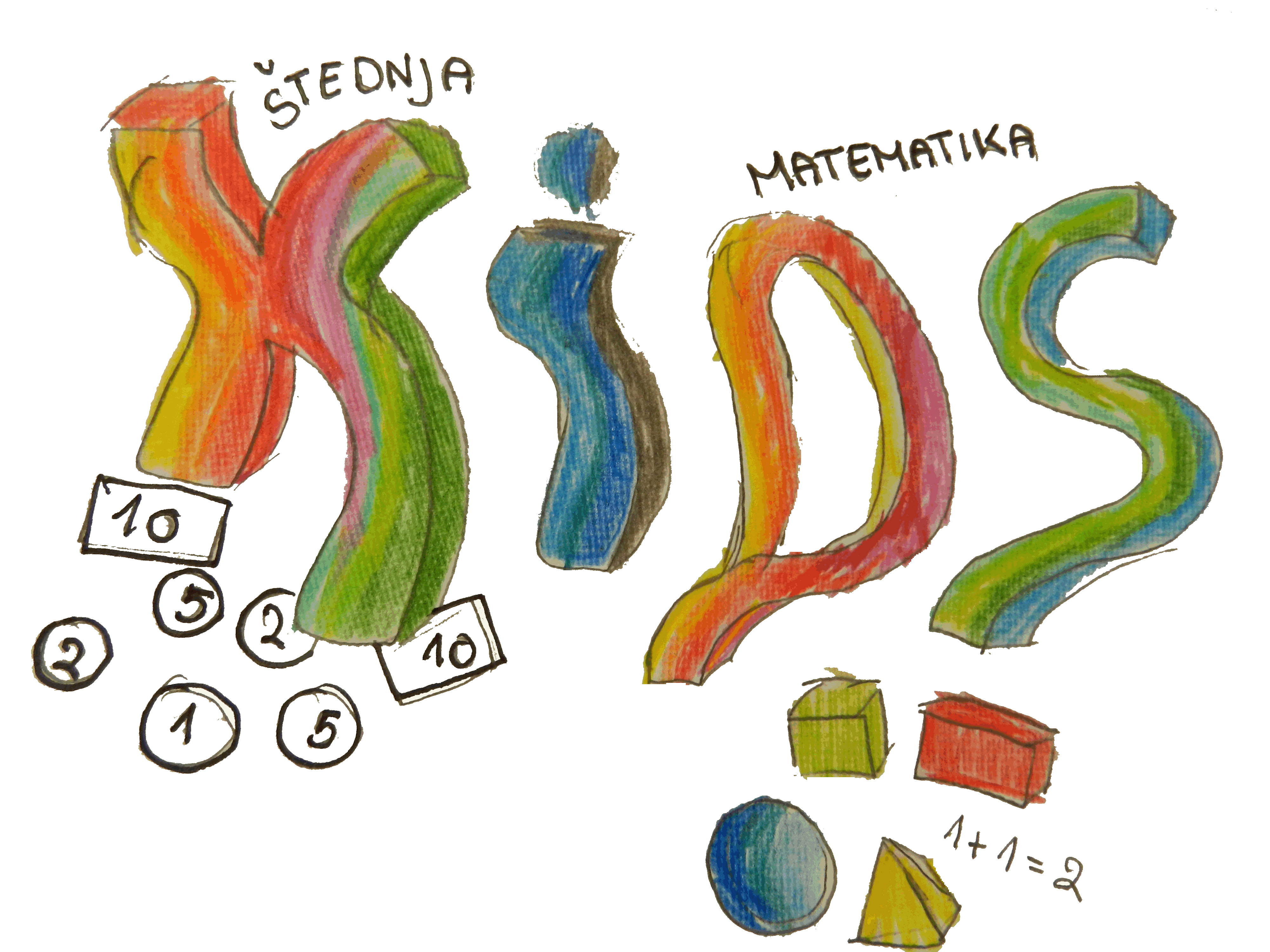 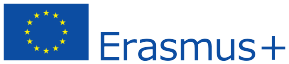 maskote, kasice, 
plakati, logo
Erasmus+ KA2 - Cooperation and Innovation for Good Practices
I.primary school Čakovec, Croatia
Keep Invest Donate Spend
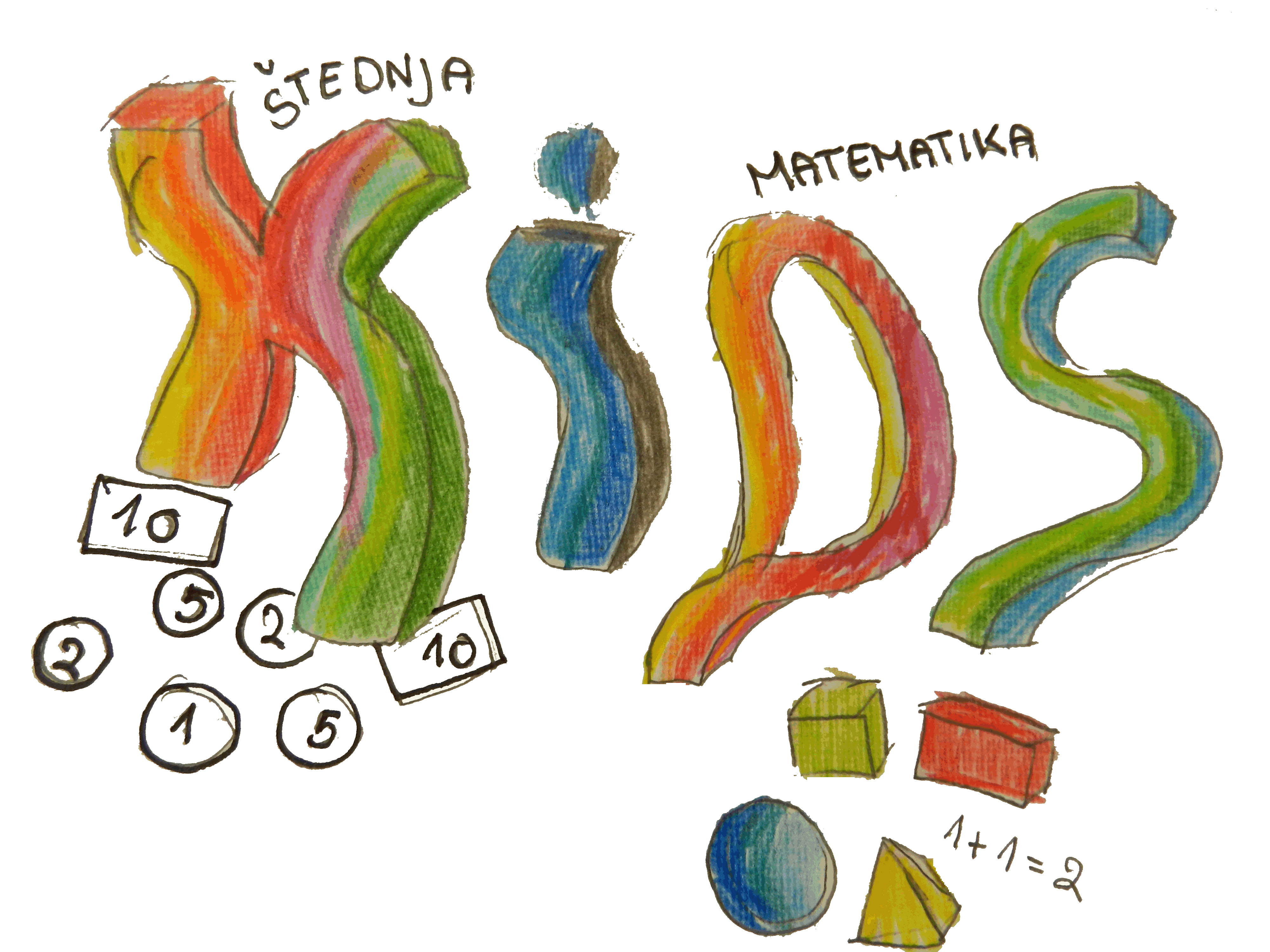 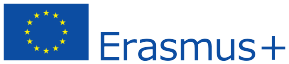 radionice recikliranja
informatičke radionice
Erasmus+ KA2 - Cooperation and Innovation for Good Practices
I.primary school Čakovec, Croatia
Keep Invest Donate Spend
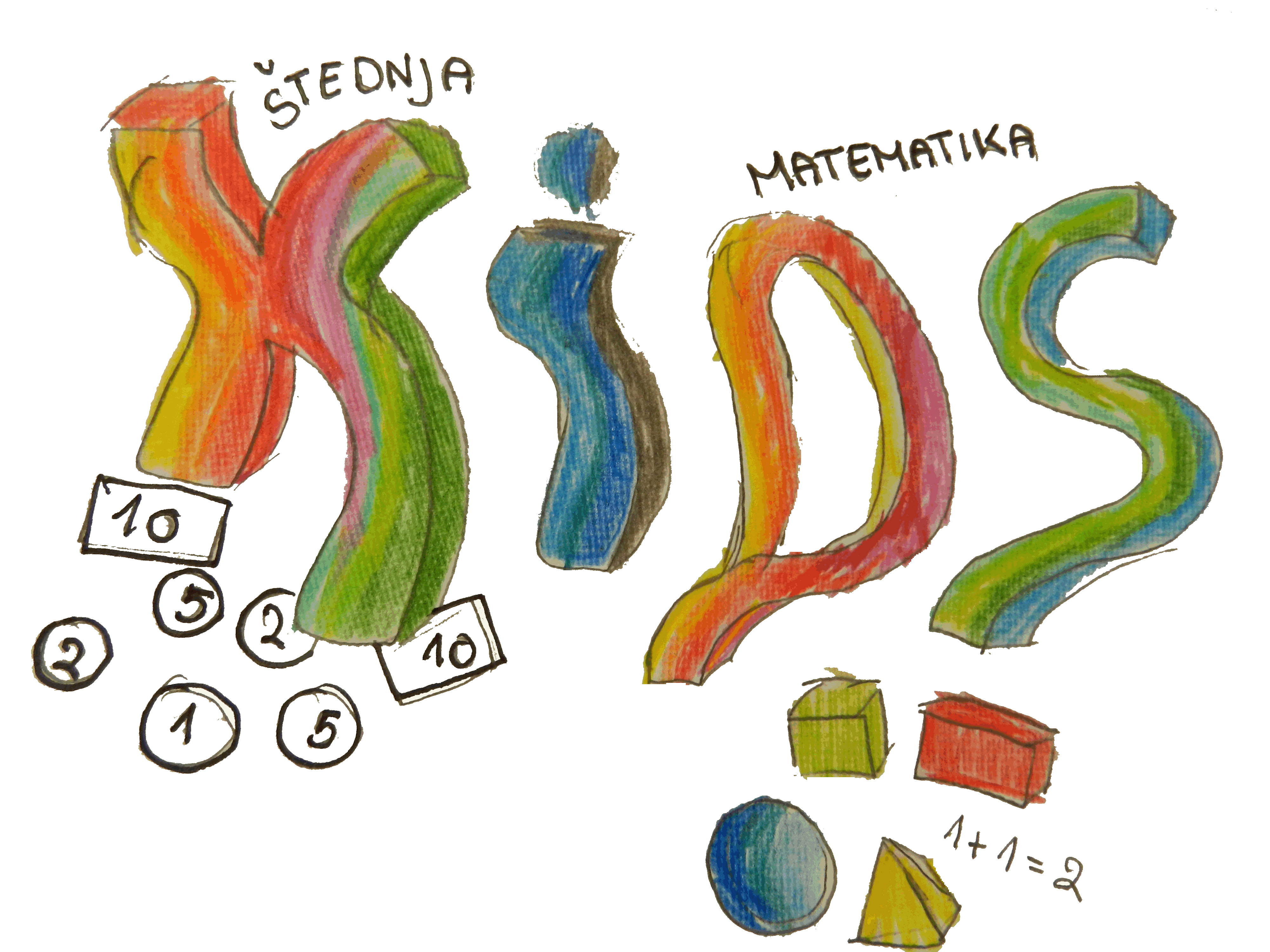 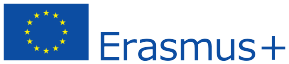 stablo želja
sadnja stabla
Erasmus+ KA2 - Cooperation and Innovation for Good Practices
I.primary school Čakovec, Croatia
Keep Invest Donate Spend
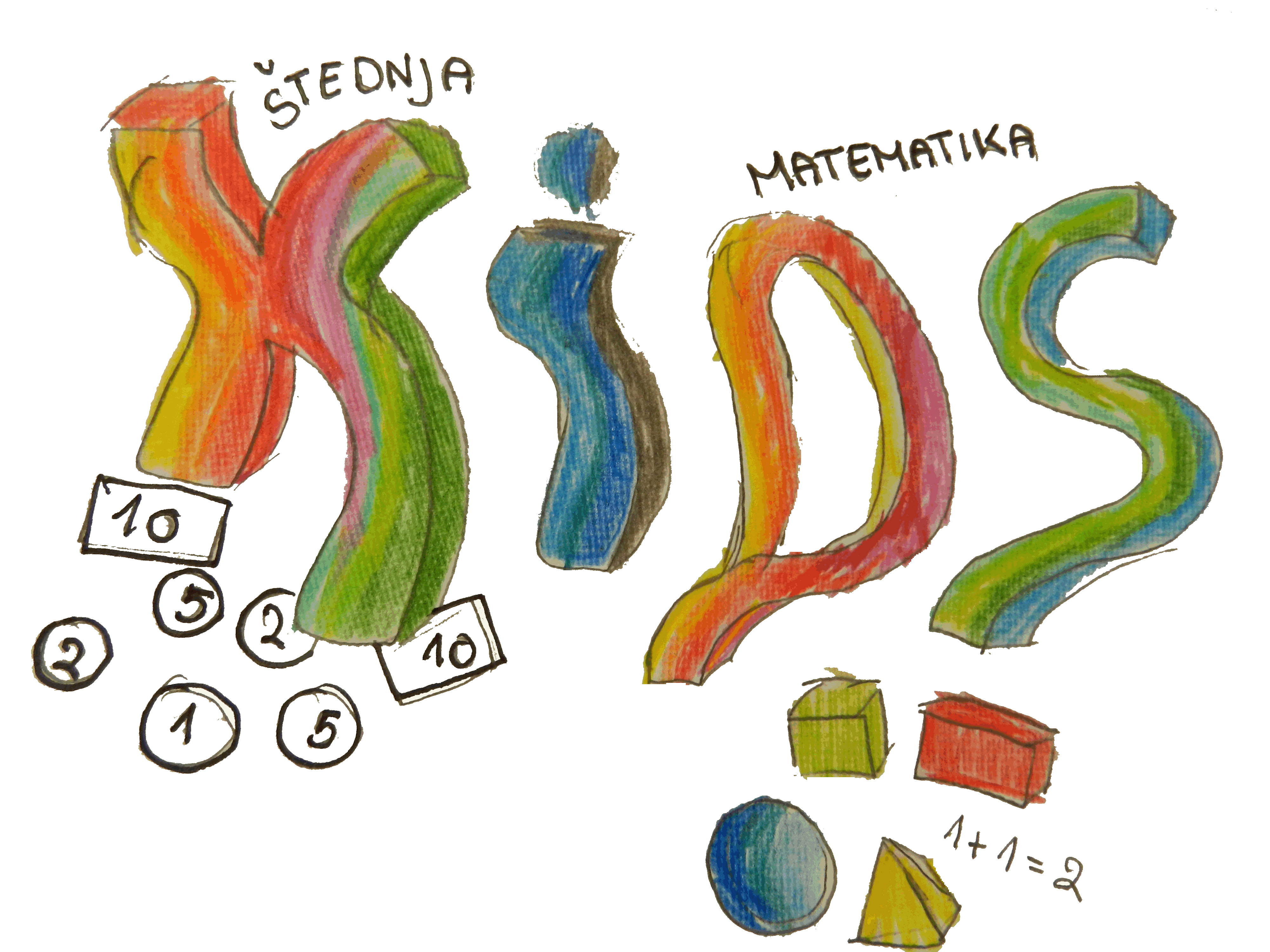 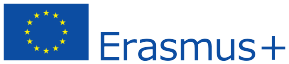 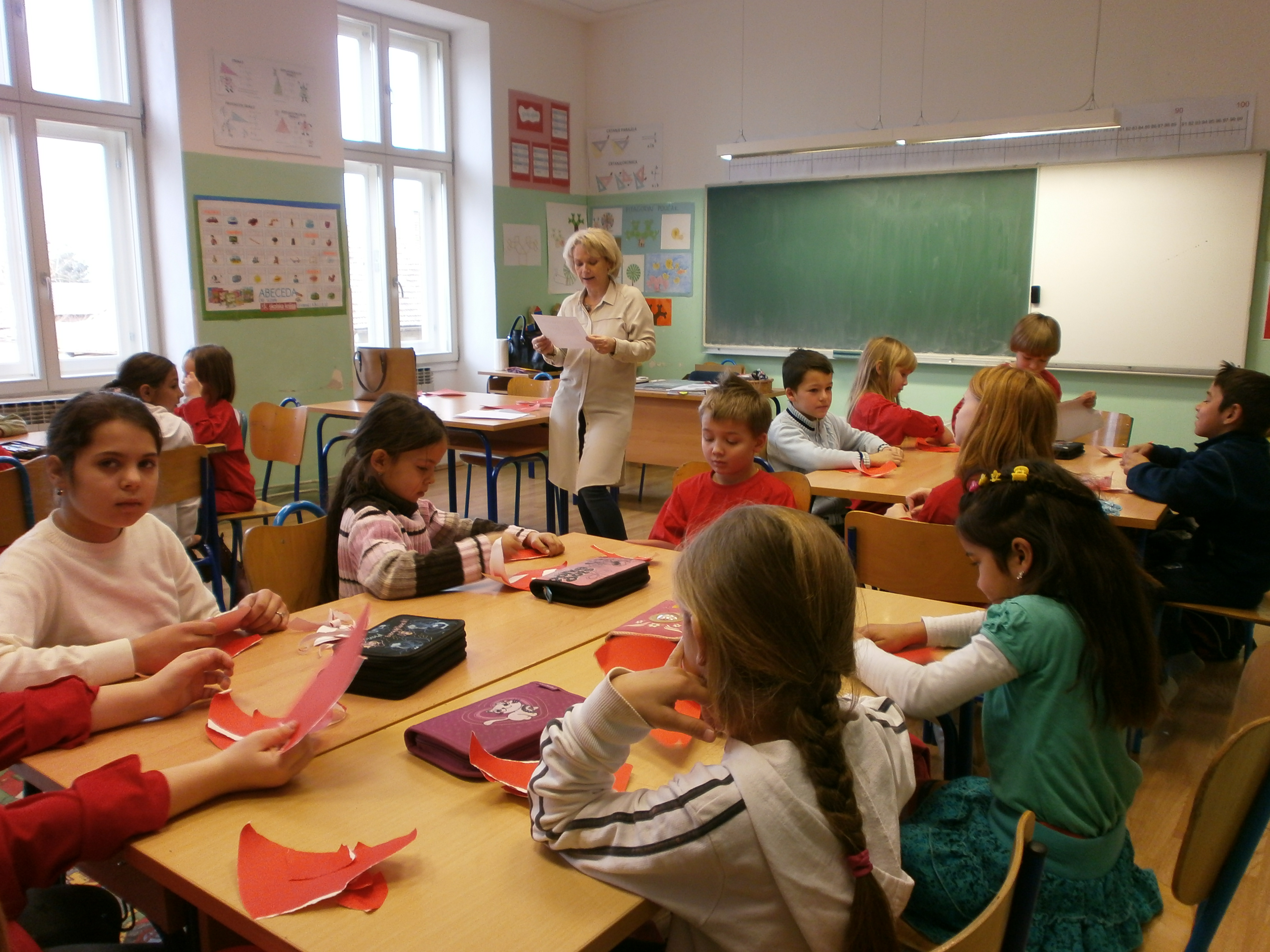 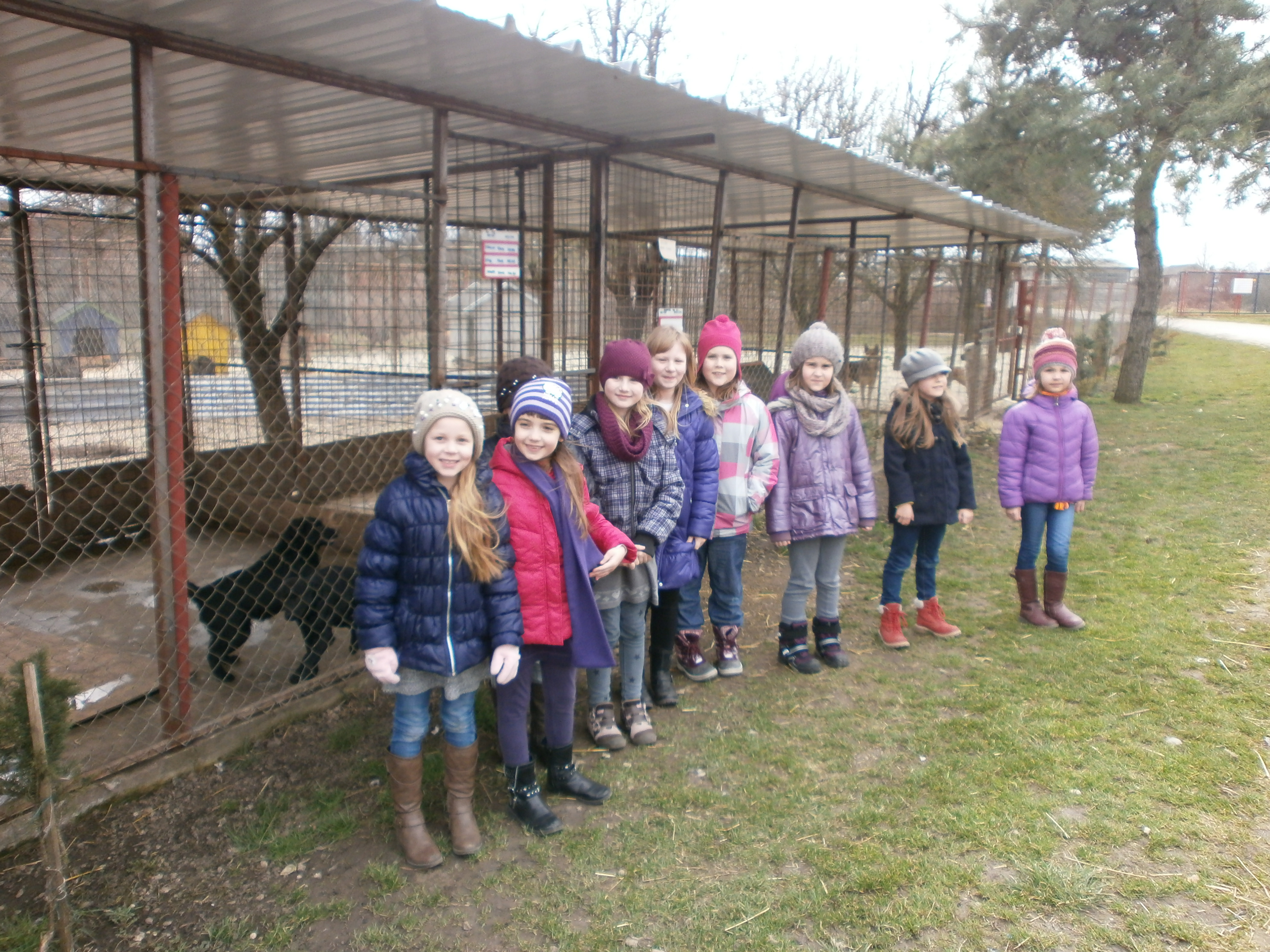 bajke, stripovi, kalendari,  humanitarne akcije
Erasmus+ KA2 - Cooperation and Innovation for Good Practices
I.primary school Čakovec, Croatia
Keep Invest Donate Spend
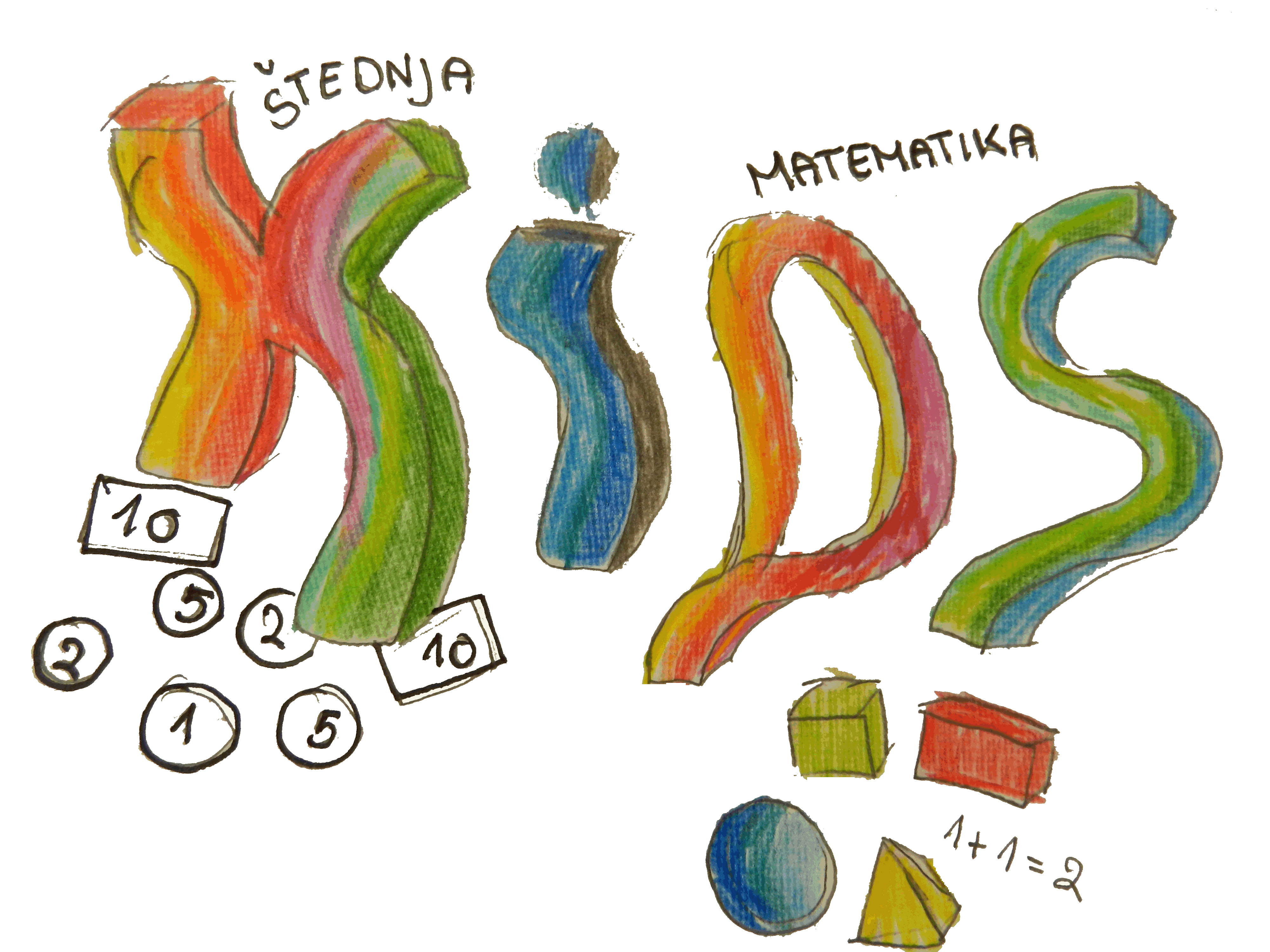 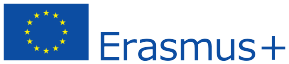 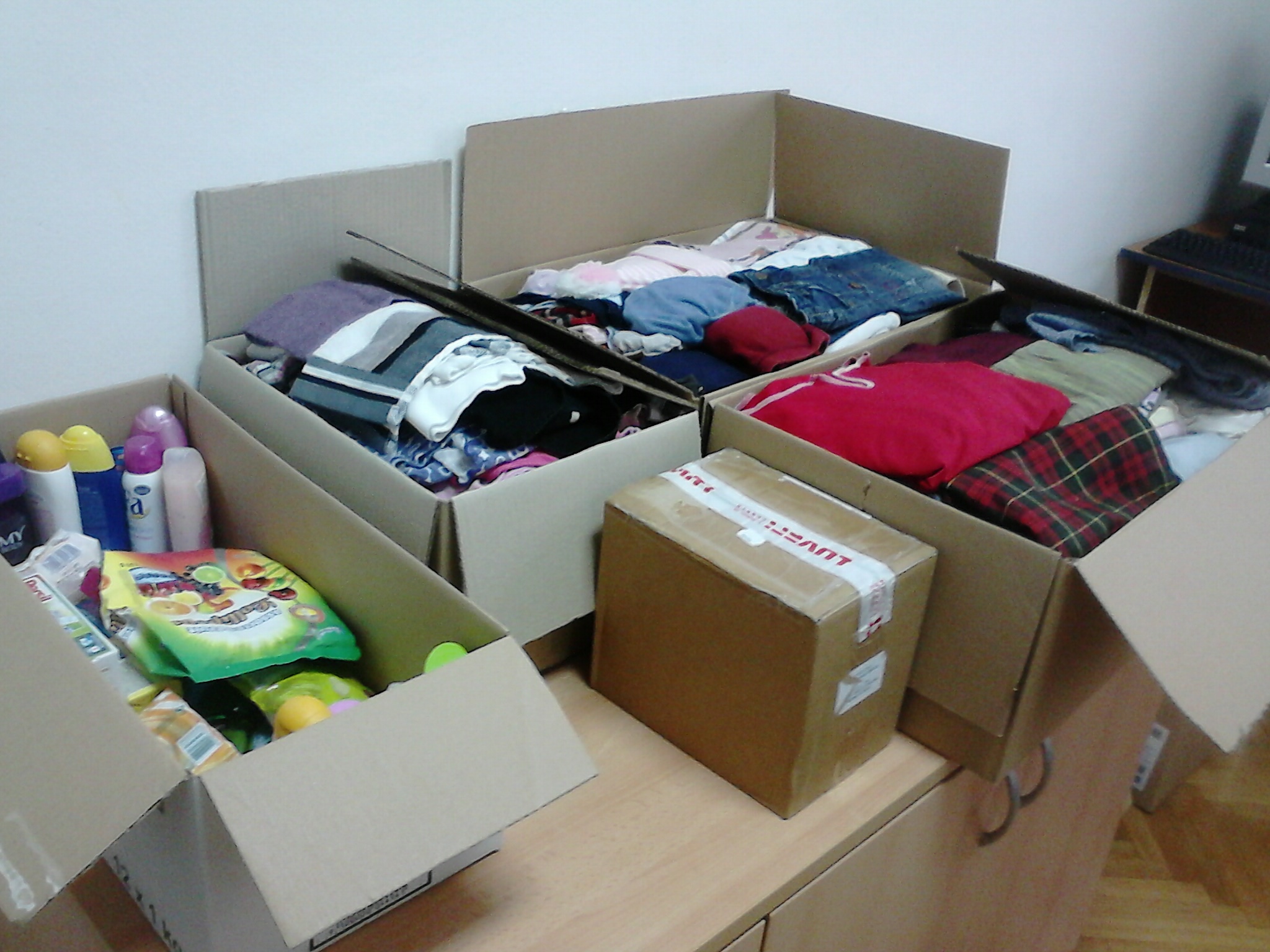 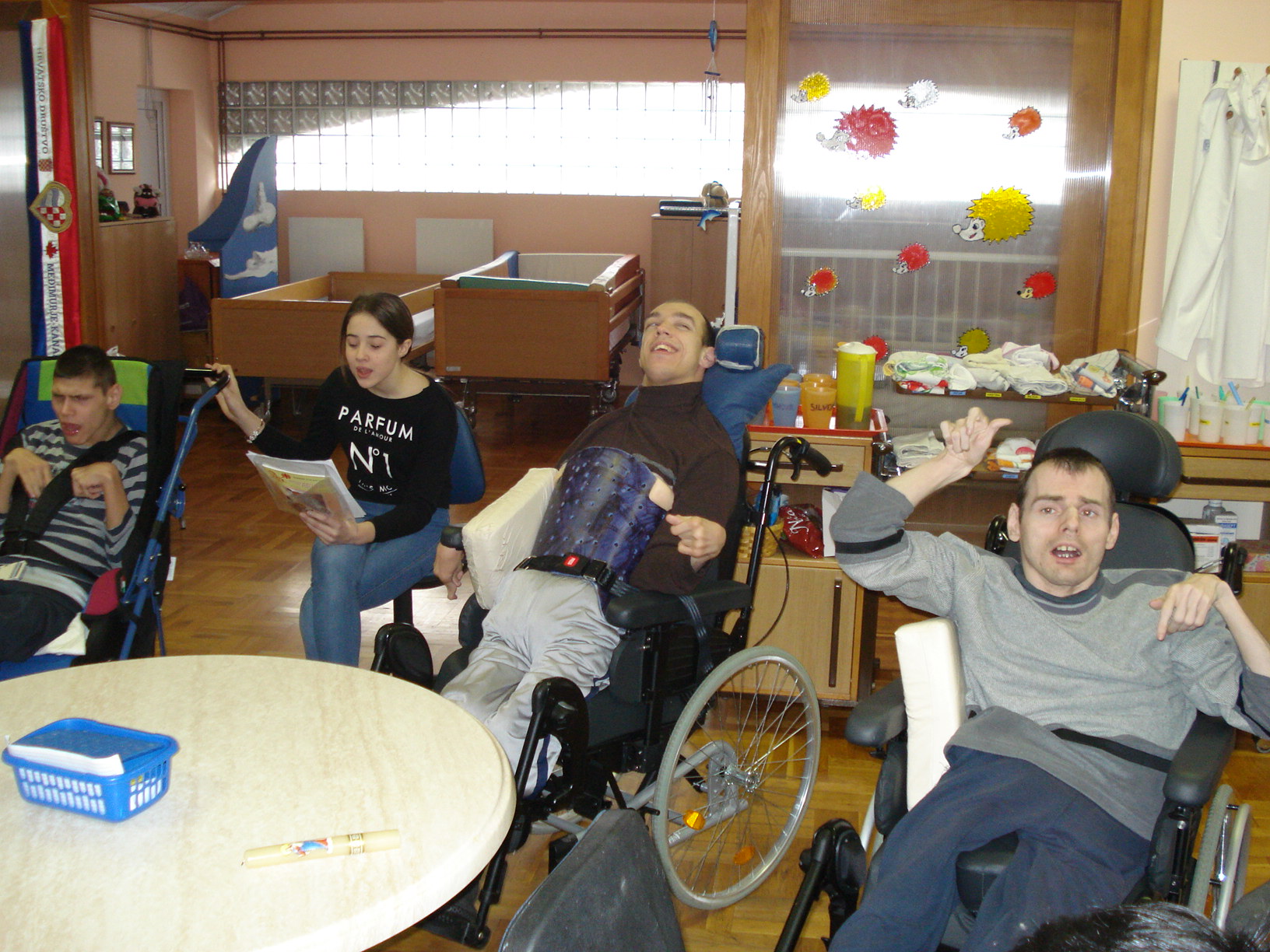 humanitarne akcije
Erasmus+ KA2 - Cooperation and Innovation for Good Practices
I.primary school Čakovec, Croatia
Keep Invest Donate Spend
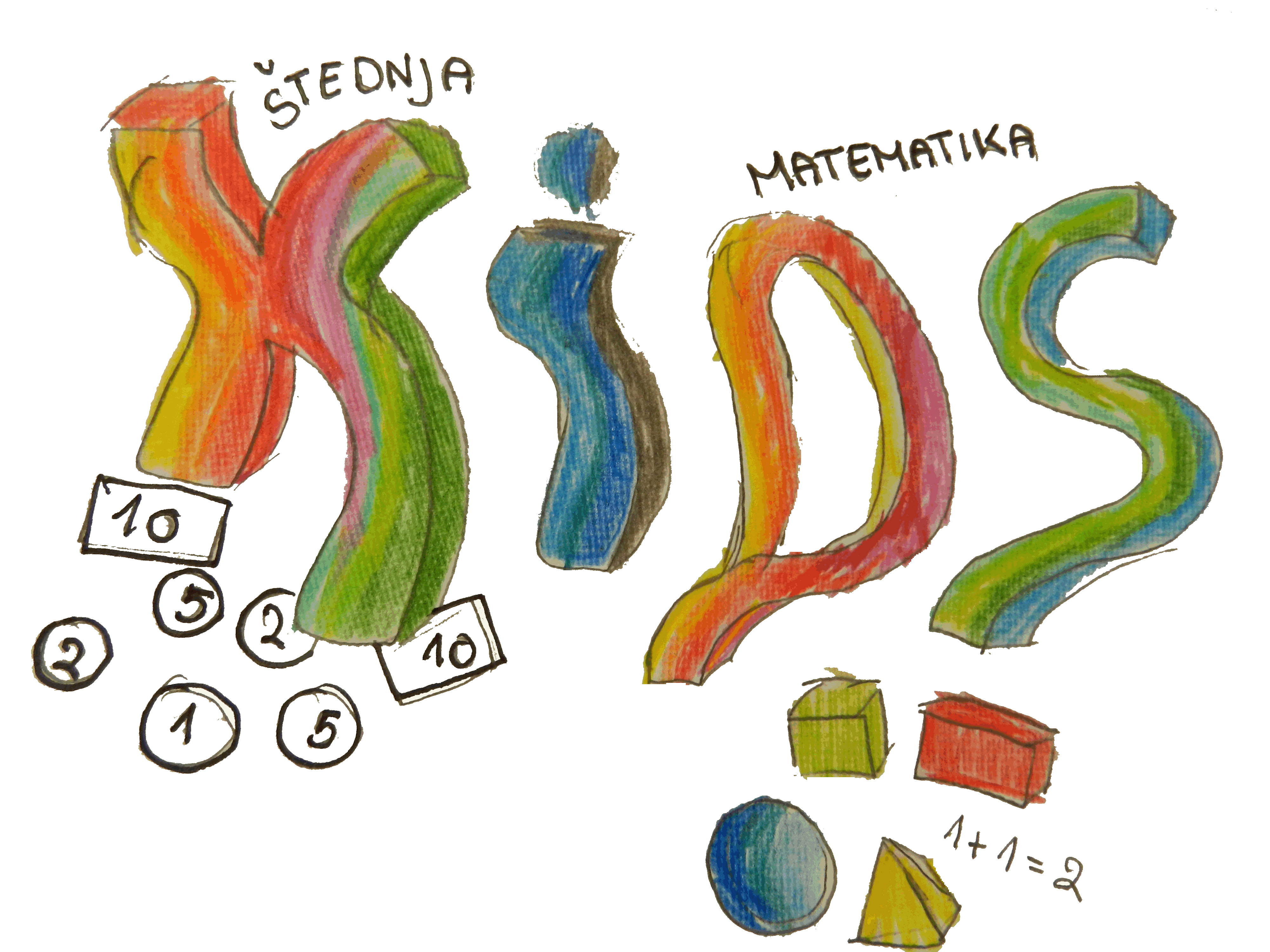 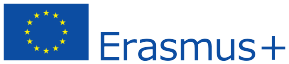 Bankaroo - dnevnik štednje
Erasmus+ KA2 - Cooperation and Innovation for Good Practices
I.primary school Čakovec, Croatia
Keep Invest Donate Spend
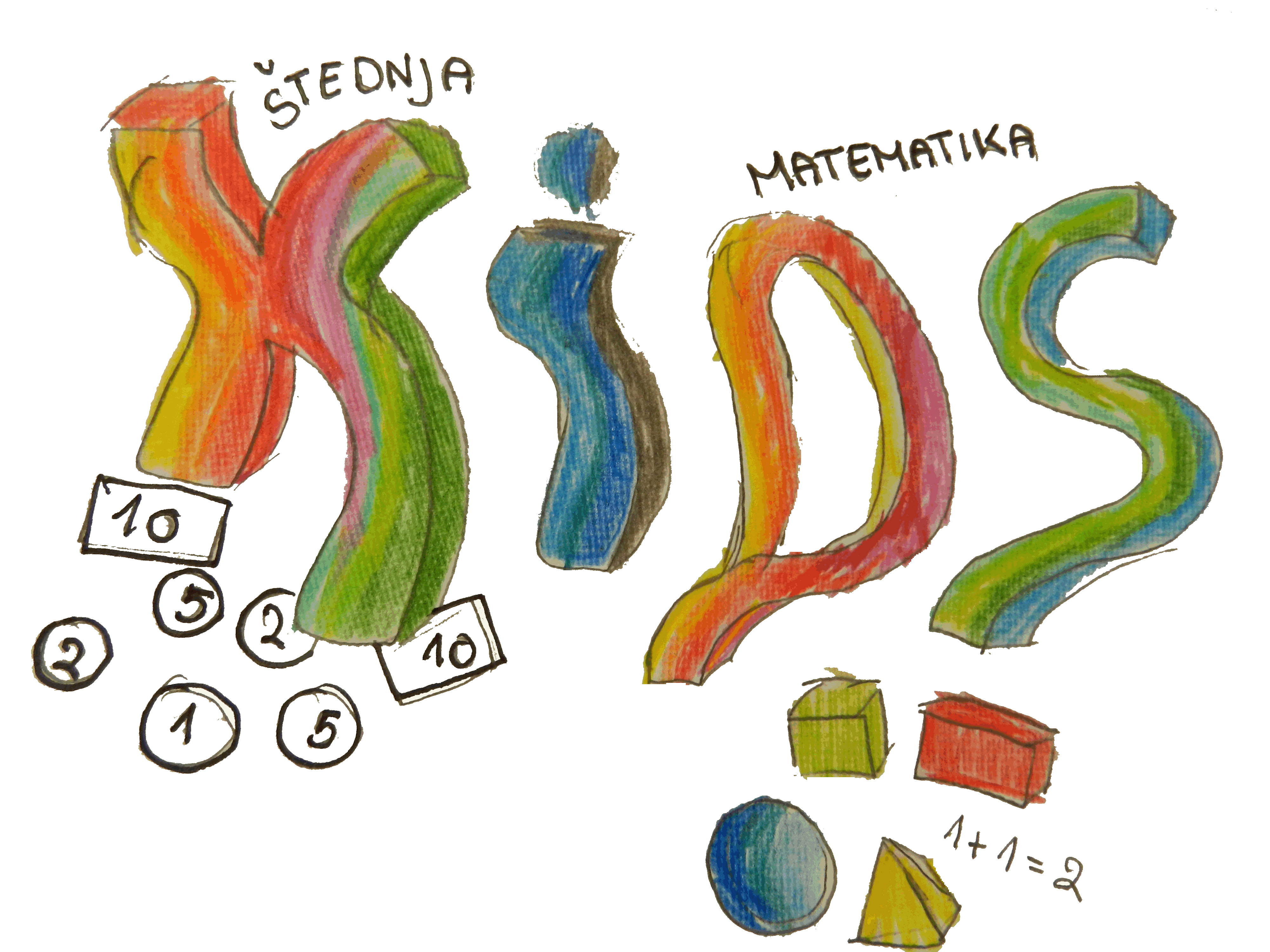 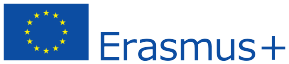 proširena stvarnost
3D modeliranje i ispis
Erasmus+ KA2 - Cooperation and Innovation for Good Practices
I.primary school Čakovec, Croatia
Keep Invest Donate Spend
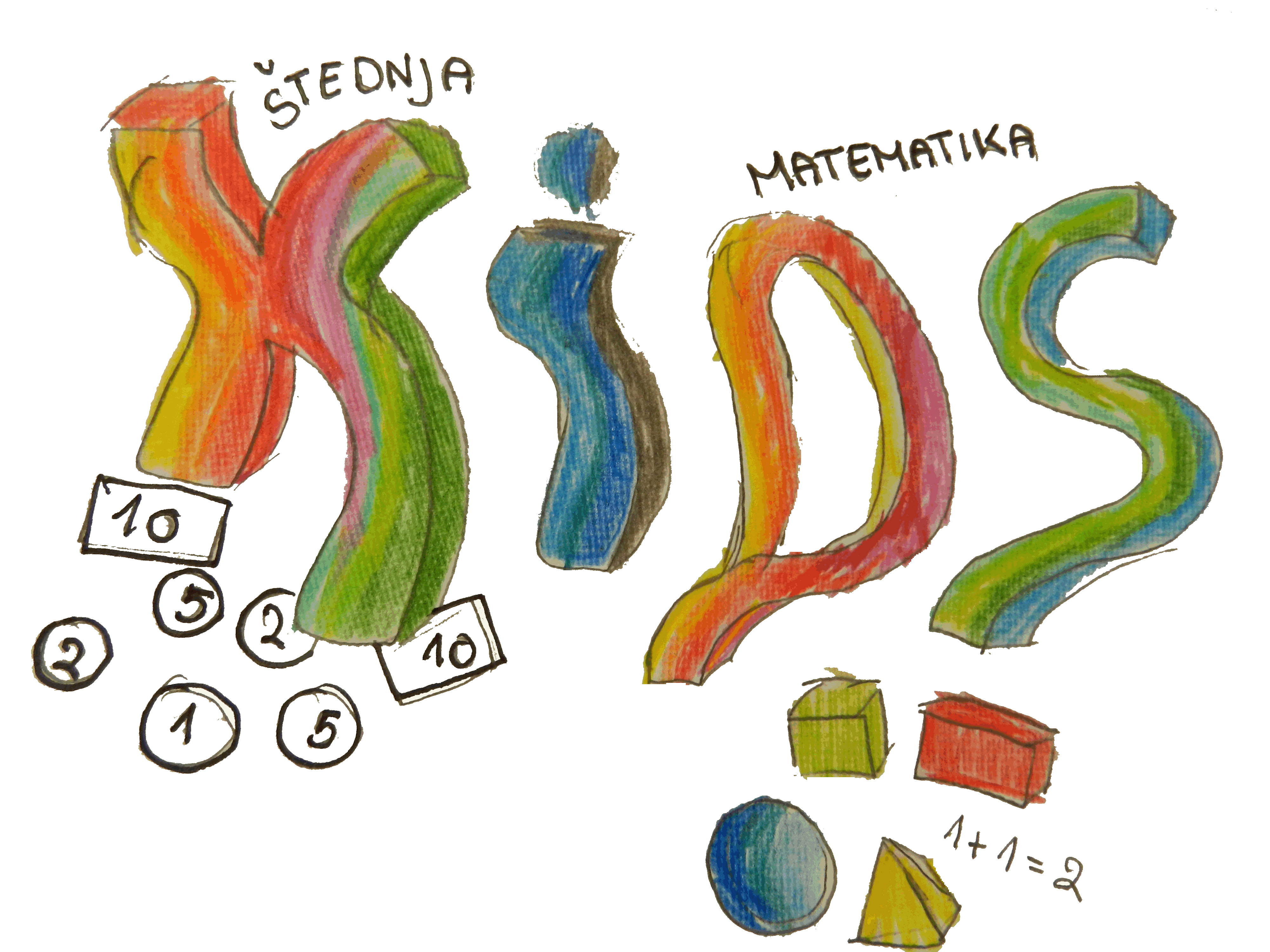 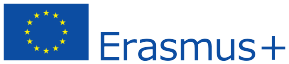 mrežne stranice projekta
multimedijalni obrazovni sadržaji: kvizovi, animacije, filmovi
Erasmus+ KA2 - Cooperation and Innovation for Good Practices
I.primary school Čakovec, Croatia
Keep Invest Donate Spend
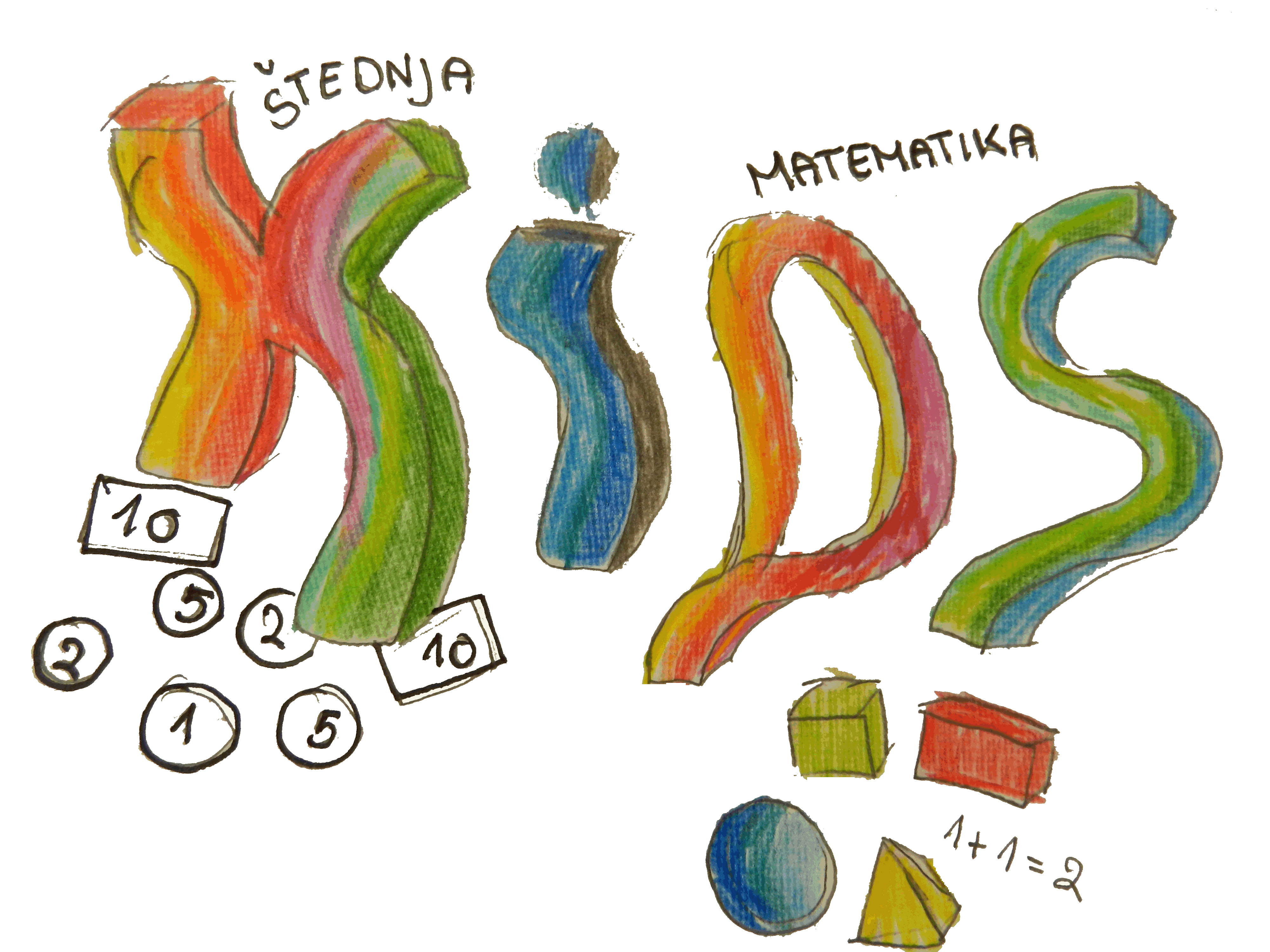 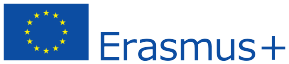 računalne igre
roboti
Erasmus+ KA2 - Cooperation and Innovation for Good Practices
I.primary school Čakovec, Croatia
Keep Invest Donate Spend
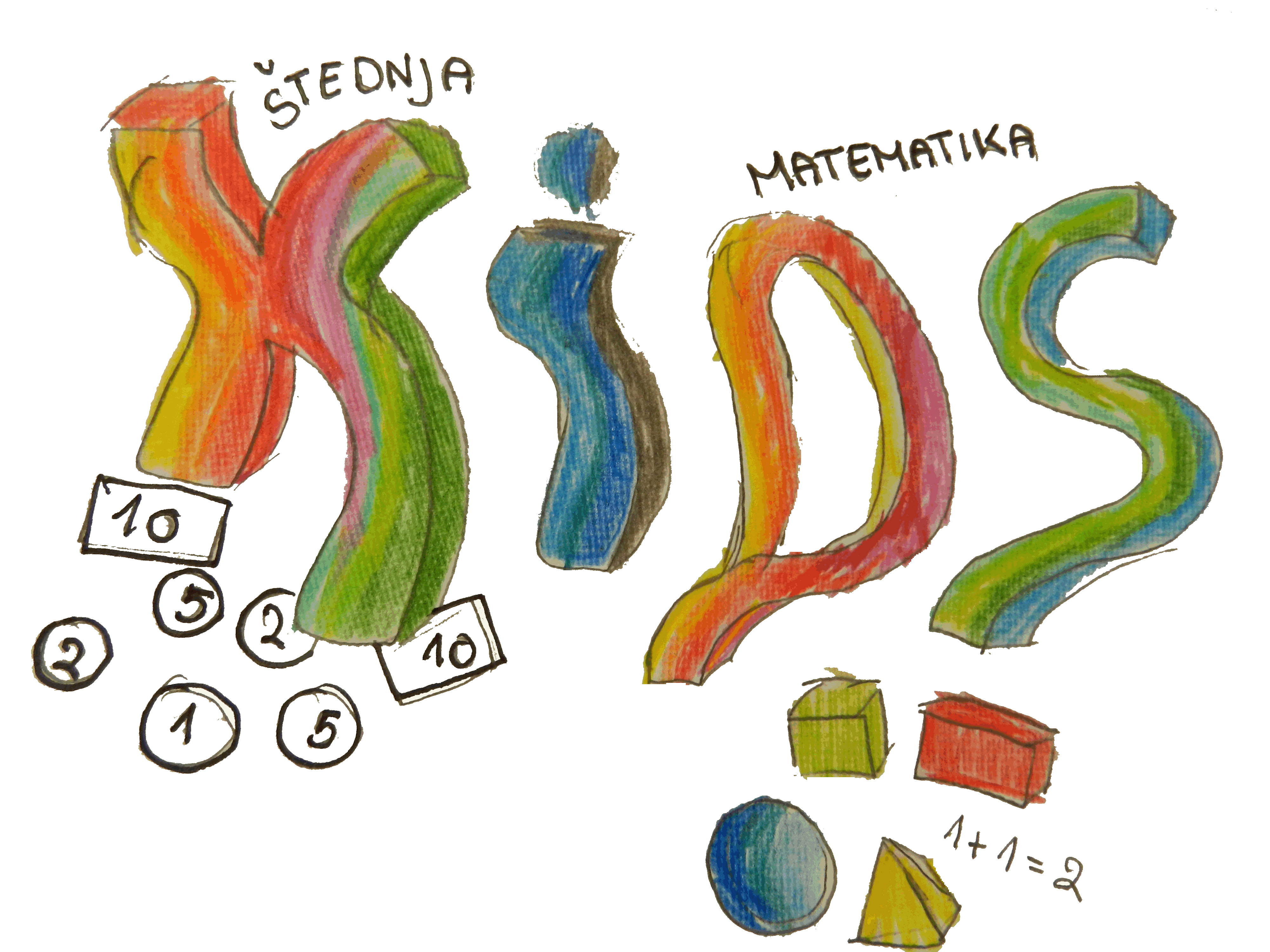 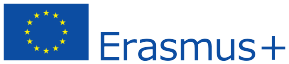 Aktivnosti
(Učenici - Roditelji - Učitelji)
Erasmus+ KA2 - Cooperation and Innovation for Good Practices
I.primary school Čakovec, Croatia
Keep Invest Donate Spend
[Speaker Notes: Istraživanje o razini financijskim navikama, svijesti i ponašanju.
Istraživanje o povijesti novca, financijskim institucijama i ulogom u našem svakodnevnom životu.]
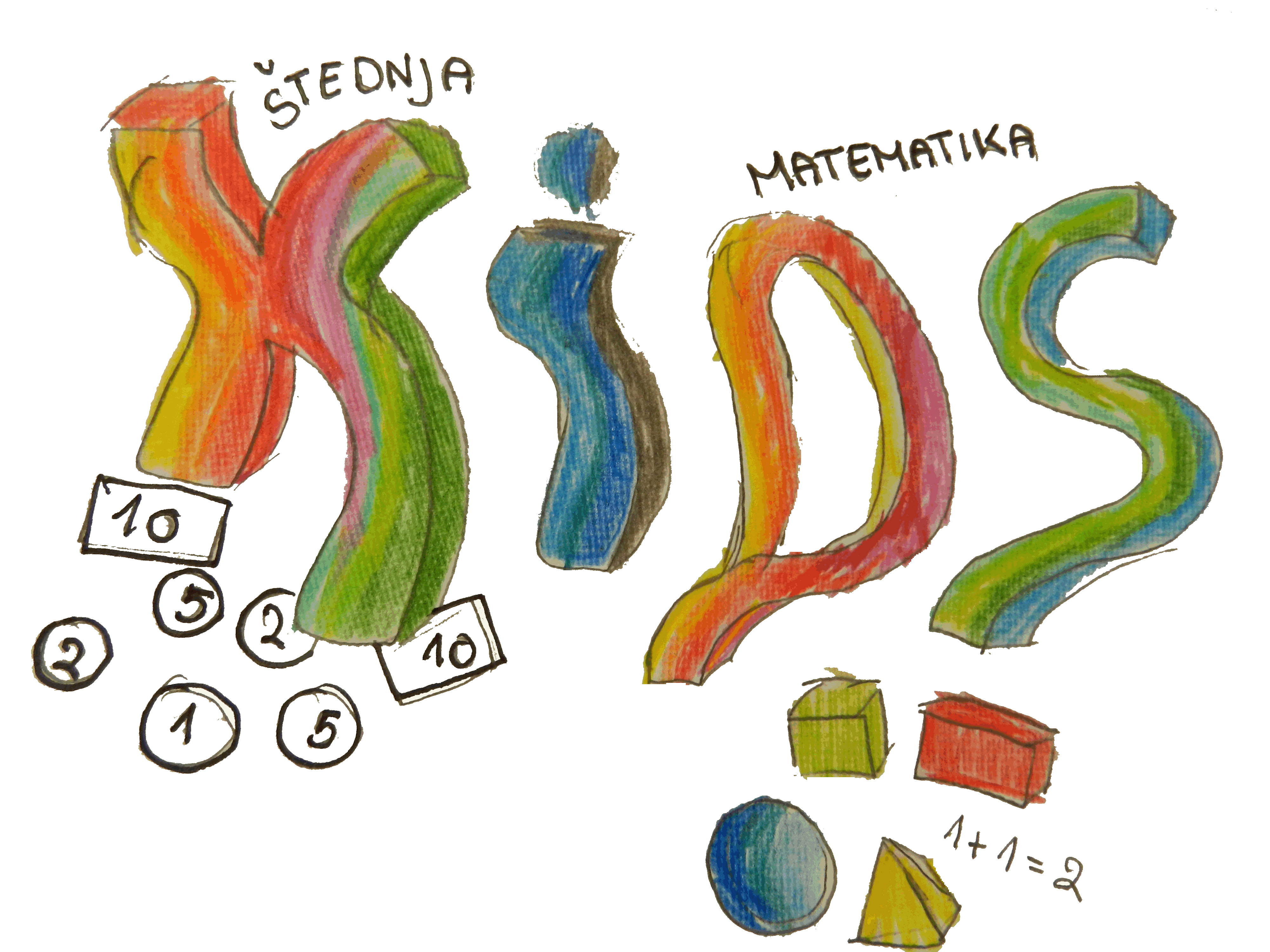 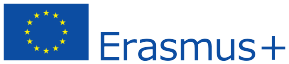 radionice:
- o davanju i darivanju
- planiranje budžeta
- kako smanjiti rashode, a povećati prihode
Erasmus+ KA2 - Cooperation and Innovation for Good Practices
I.primary school Čakovec, Croatia
Keep Invest Donate Spend
[Speaker Notes: djeca uče od svojih roditelja
roditelji su naši partneri u obrazovanju i odgoju djece
potrebno je motivirati i učiti roditelje]
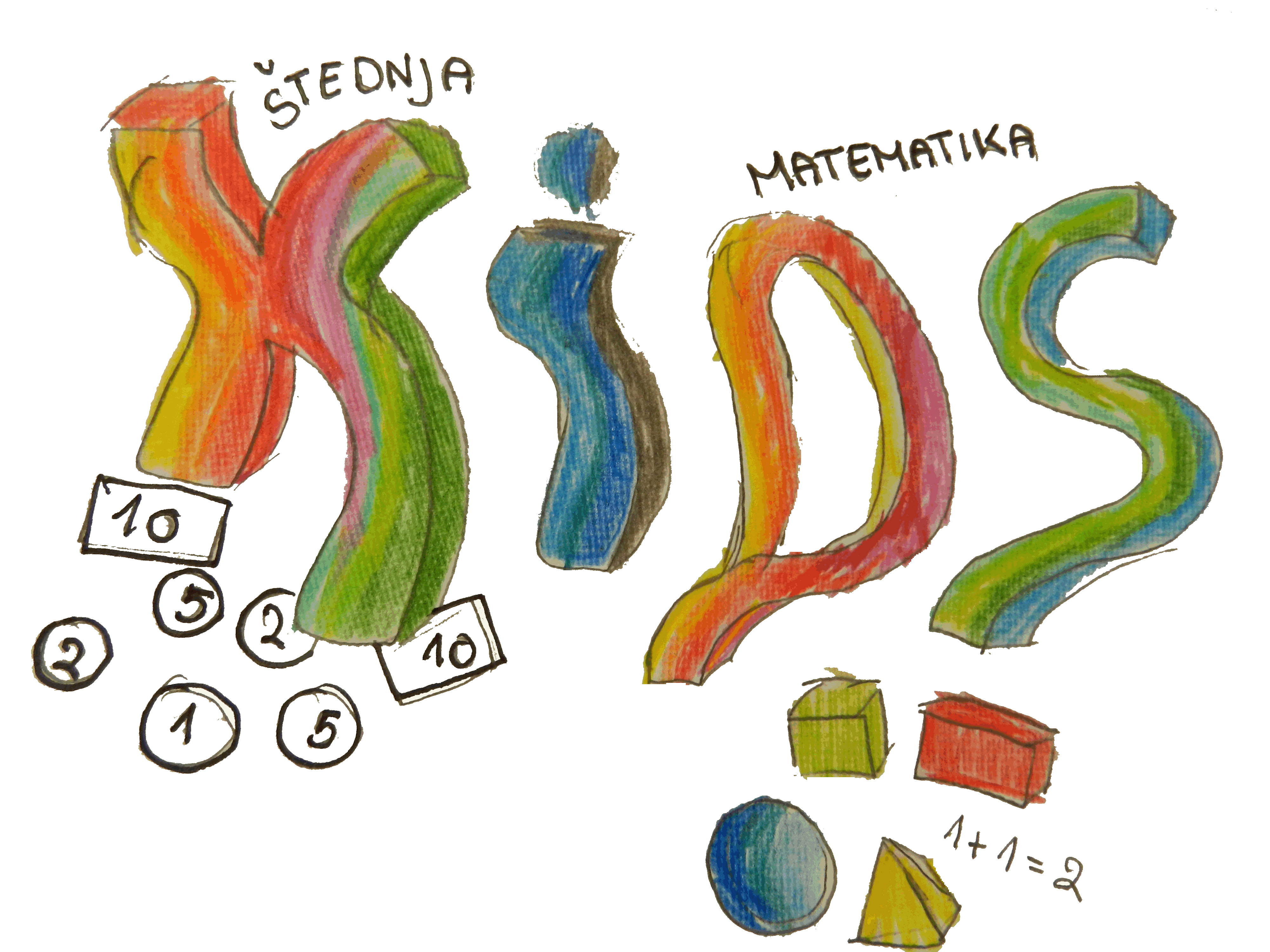 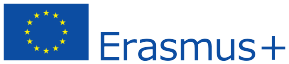 Aktivnosti
(Učenici - Roditelji - Učitelji)
Erasmus+ KA2 - Cooperation and Innovation for Good Practices
I.primary school Čakovec, Croatia
Keep Invest Donate Spend
[Speaker Notes: Istraživanje o razini financijskim navikama, svijesti i ponašanju.
Istraživanje o povijesti novca, financijskim institucijama i ulogom u našem svakodnevnom životu.]
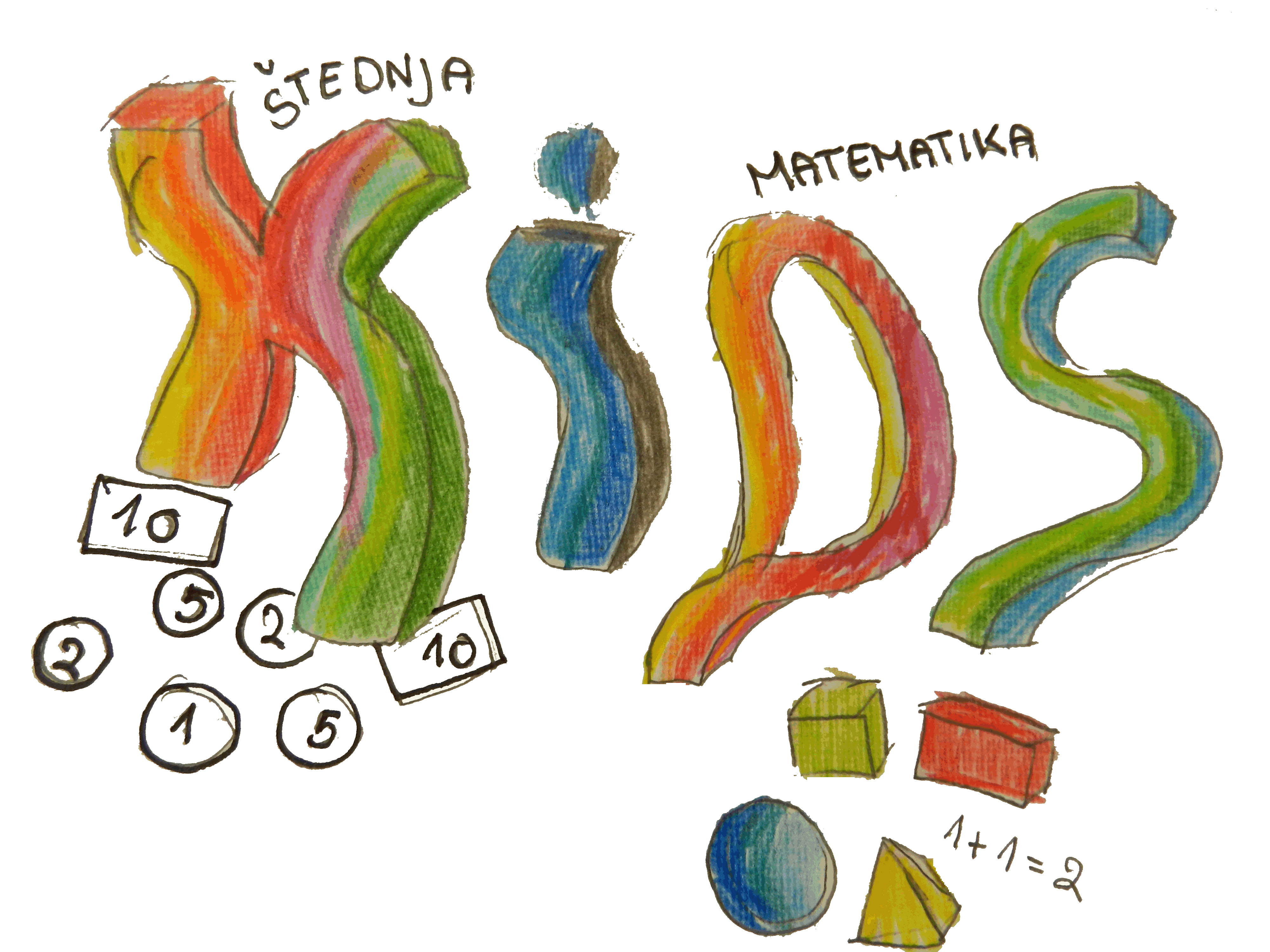 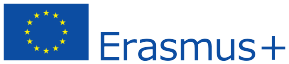 scenariji učenja
radionice
digitalni obrazovni sadržaji
razmjena ideja i primjera dobre prakse
međunarodne konferencije i seminari
Erasmus+ KA2 - Cooperation and Innovation for Good Practices
I.primary school Čakovec, Croatia
Keep Invest Donate Spend
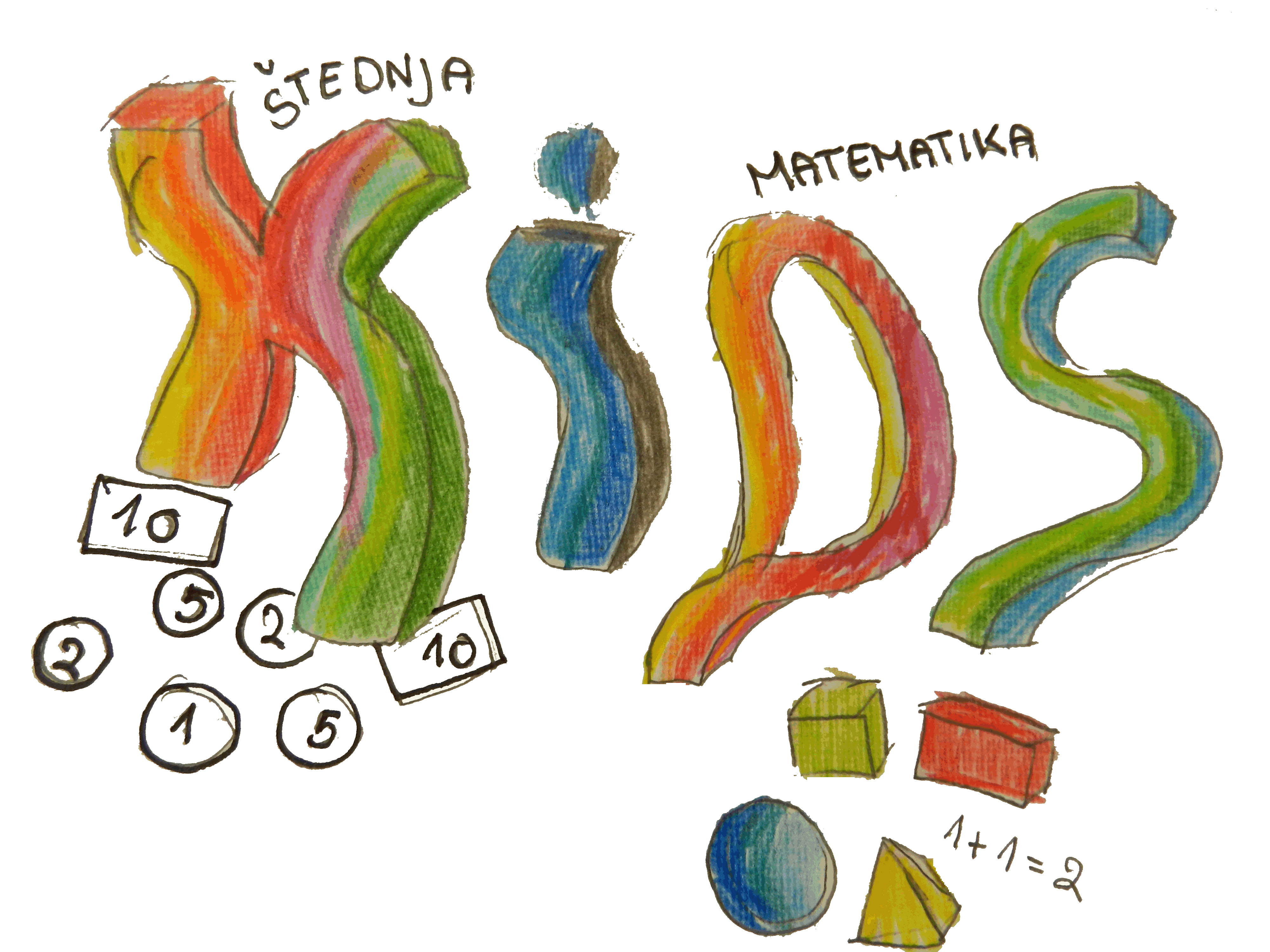 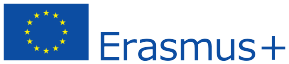 Rezultati
Erasmus+ KA2 - Cooperation and Innovation for Good Practices
I.primary school Čakovec, Croatia
Keep Invest Donate Spend
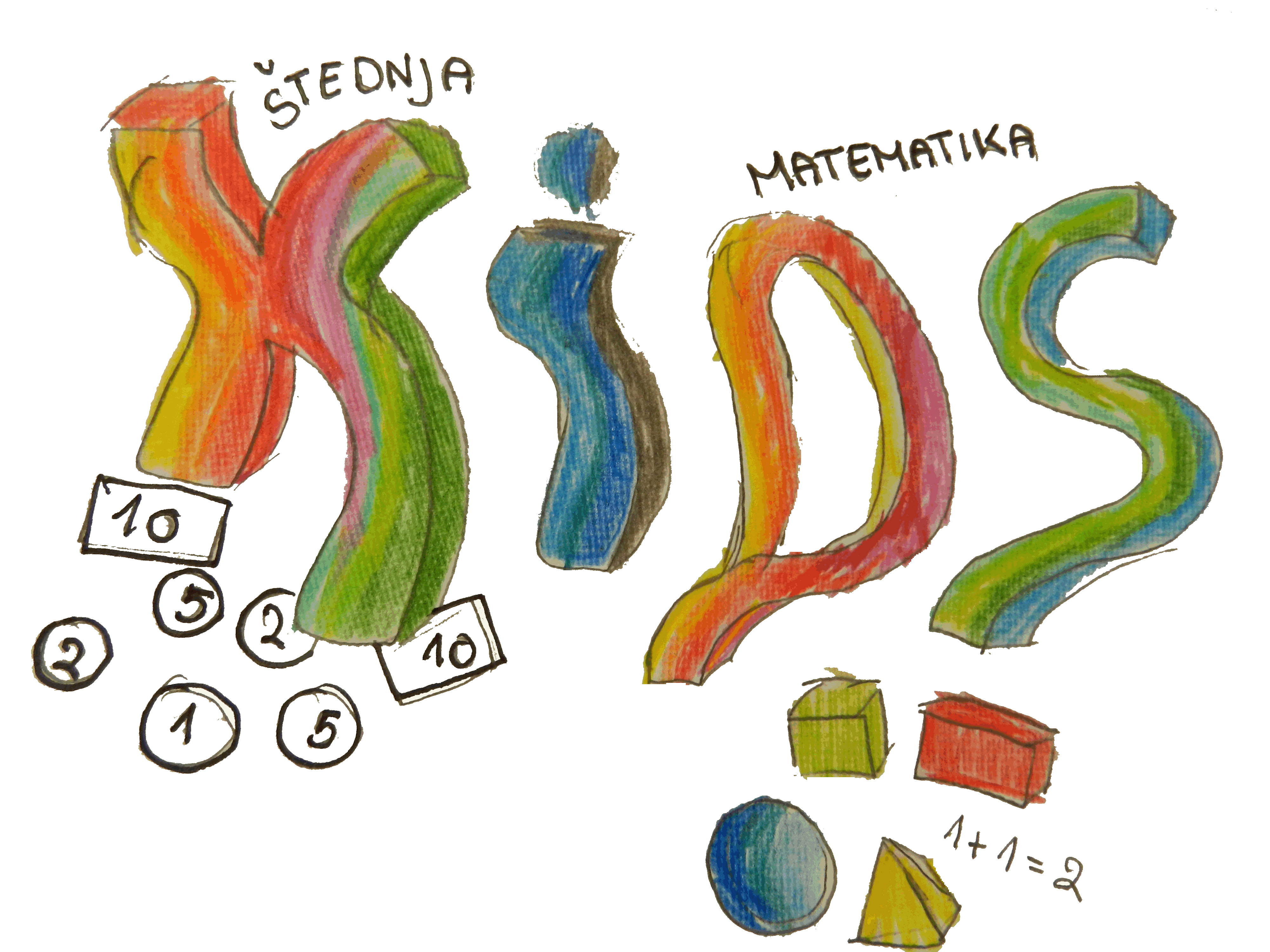 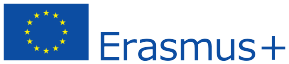 iPad lab
tableti (Android, Windows, iOS)
3D pisač
Lego Mindstorms
Apple Sphero
pametni telefoni
FisherTechnik
Erasmus+ KA2 - Cooperation and Innovation for Good Practices
I.primary school Čakovec, Croatia
Keep Invest Donate Spend
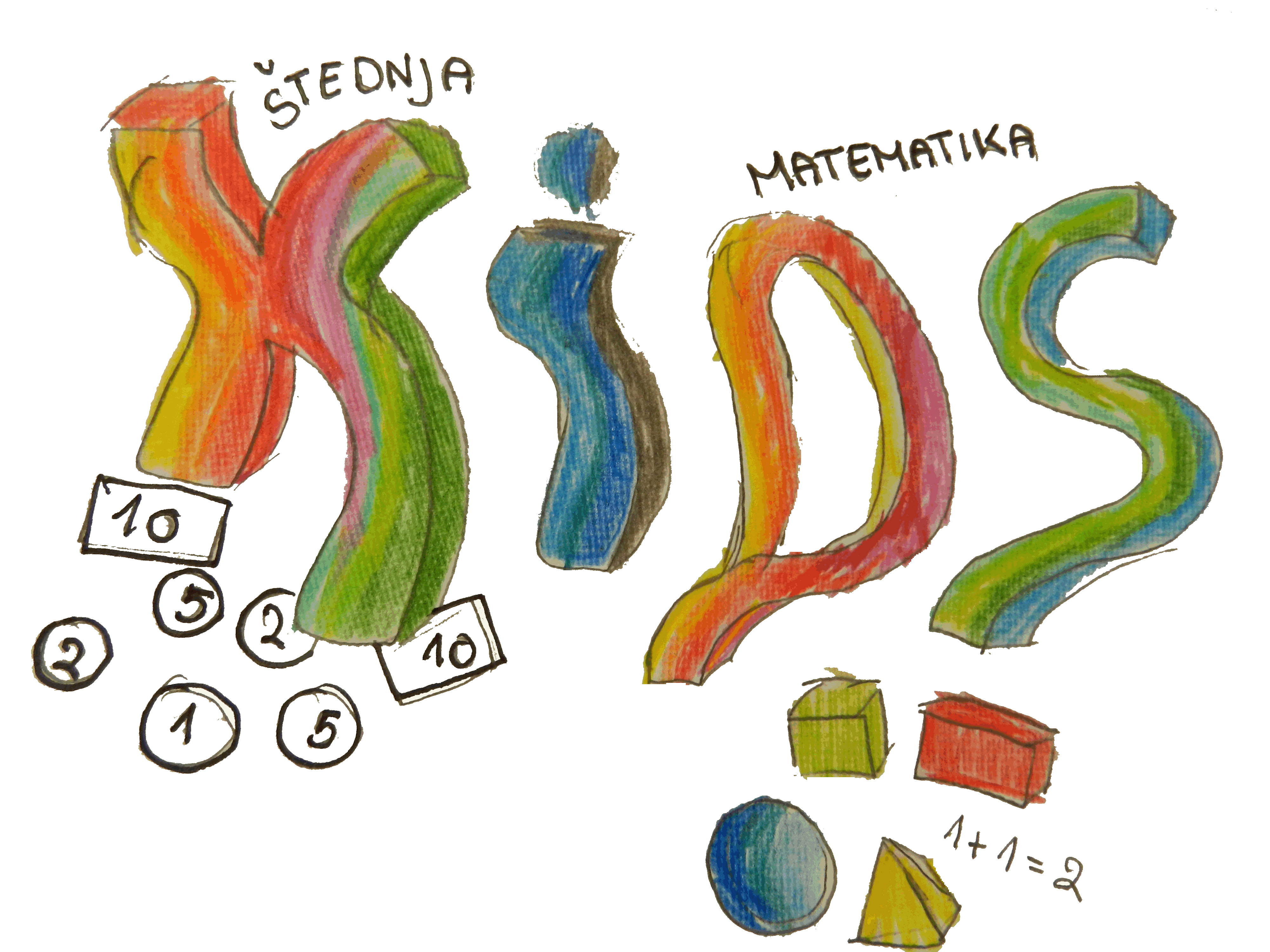 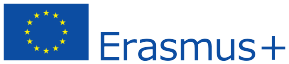 Socrative, Kahoot, Blender, 
Aurasma, Joomla, 
Game Maker, Scratch, Kodu, 
Construct, Visual Basic, 
RoboPro, Bankaroo, Story2go,  
3DIlustrator, Pixton, Kizoa, Moovly, Alice,…
Erasmus+ KA2 - Cooperation and Innovation for Good Practices
I.primary school Čakovec, Croatia
Keep Invest Donate Spend
[Speaker Notes: elektroničke knjige,
računalne igre, igre za tablet uređaje
pametni kalkulator
web stranica
roboti
multimedijalni obrazovni sadržaji]
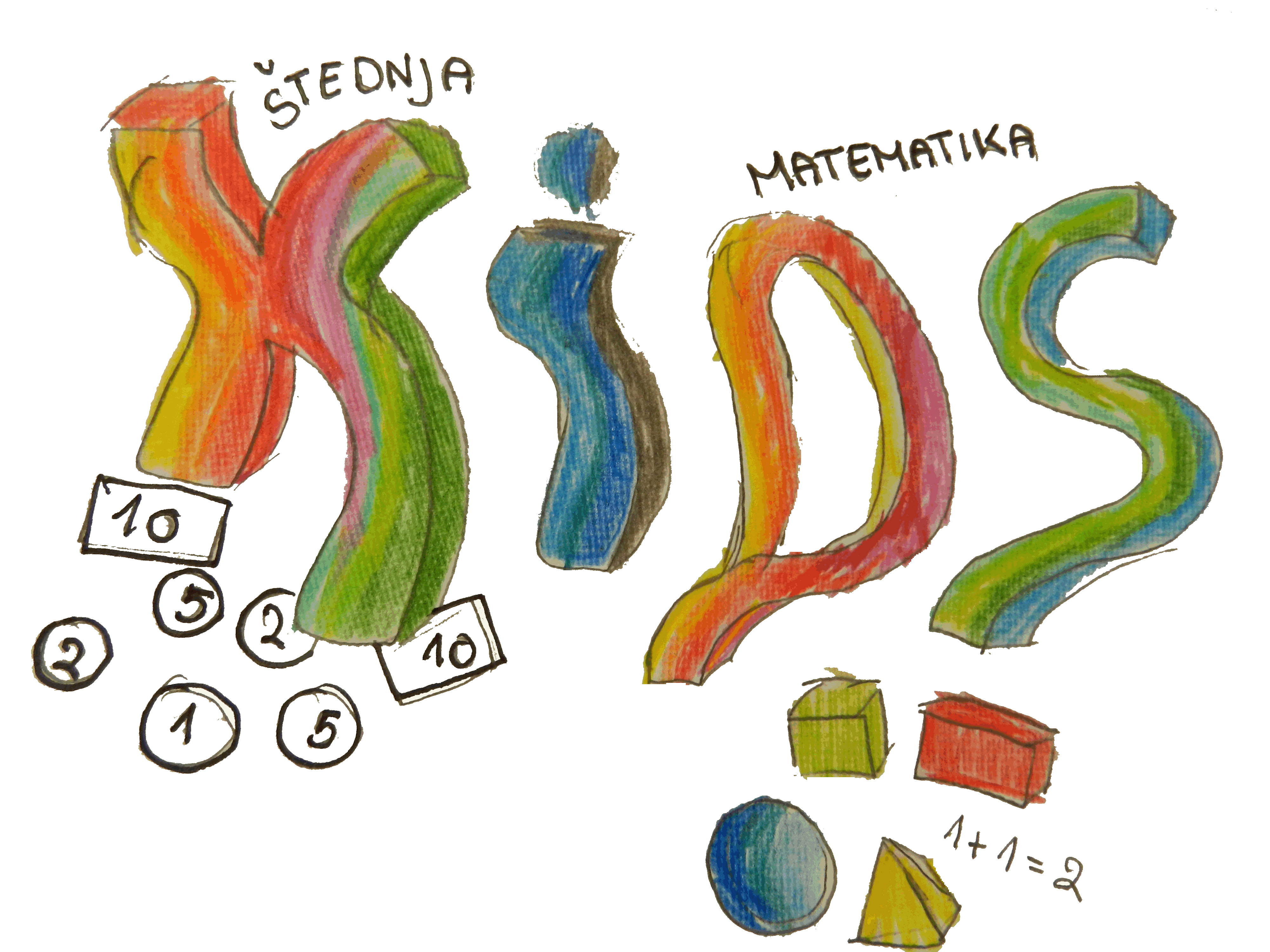 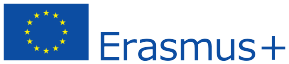 Hvala na pažnji!

ivana.ruzic@skole.hr
Erasmus+ KA2 - Cooperation and Innovation for Good Practices
I.primary school Čakovec, Croatia
Keep Invest Donate Spend